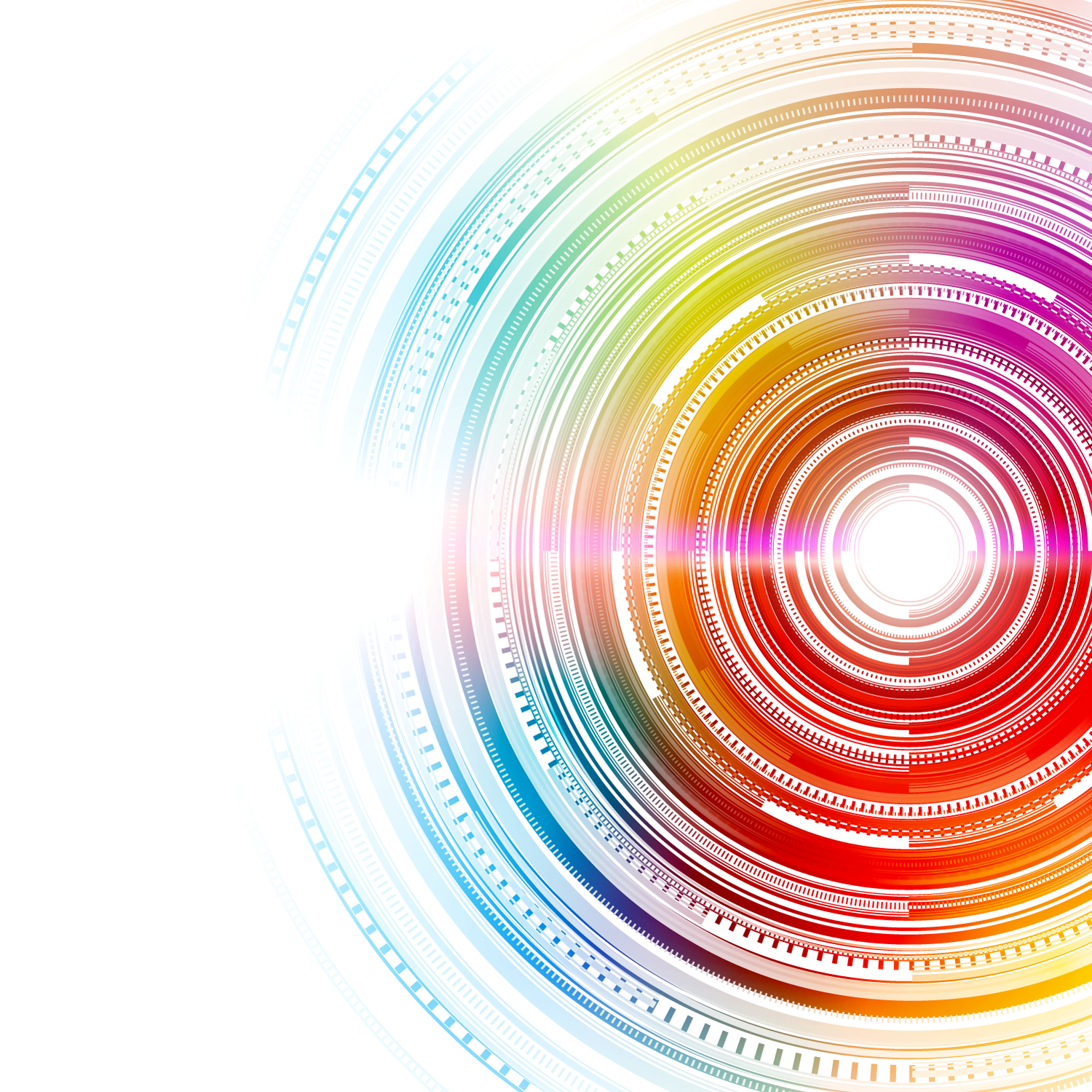 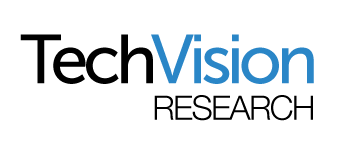 UCaaS Security & Privacy
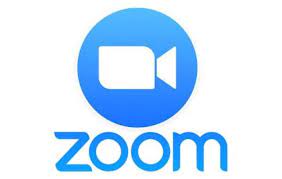 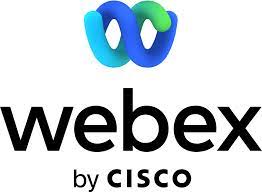 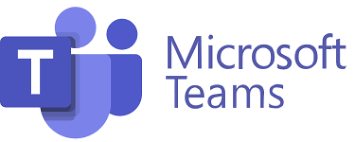 Sorell Slaymaker
Principal Consulting Analyst
©️ TechVision Research Corp. 2021 - All Rights Reserved
Communication Security & Privacy Is Evolving
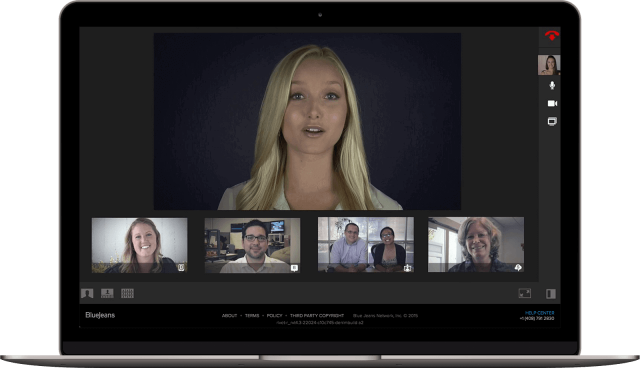 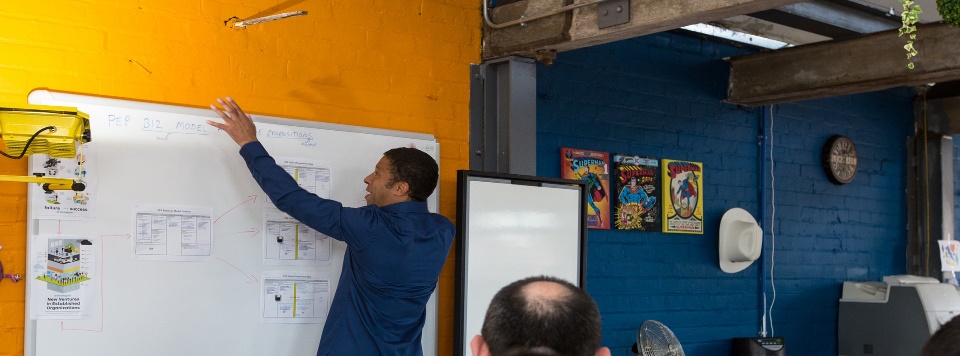 UCaaS
Documents
Email
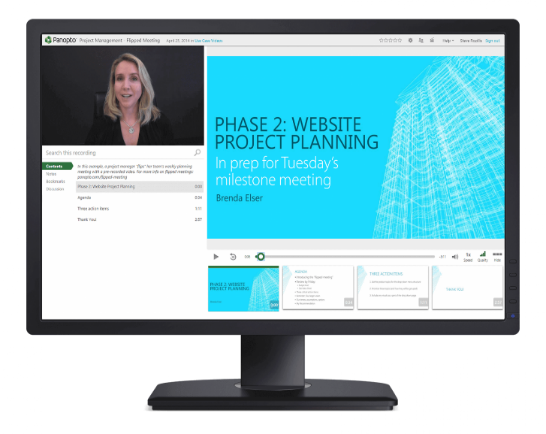 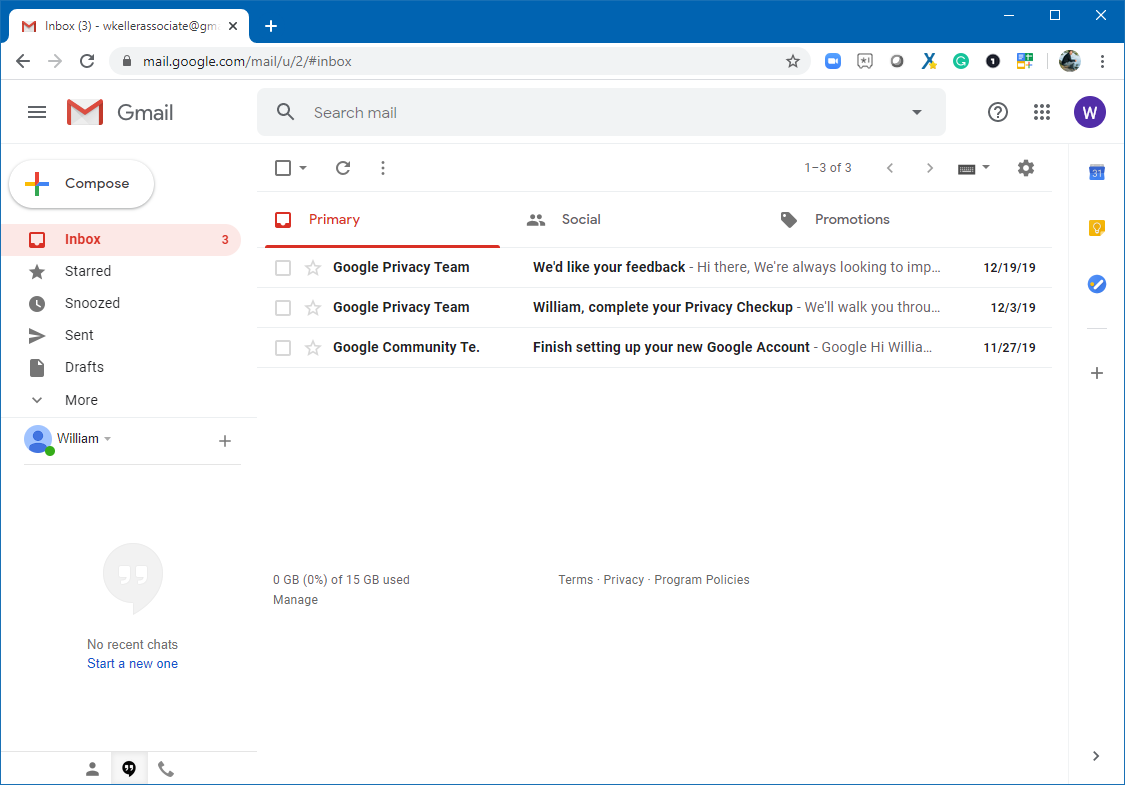 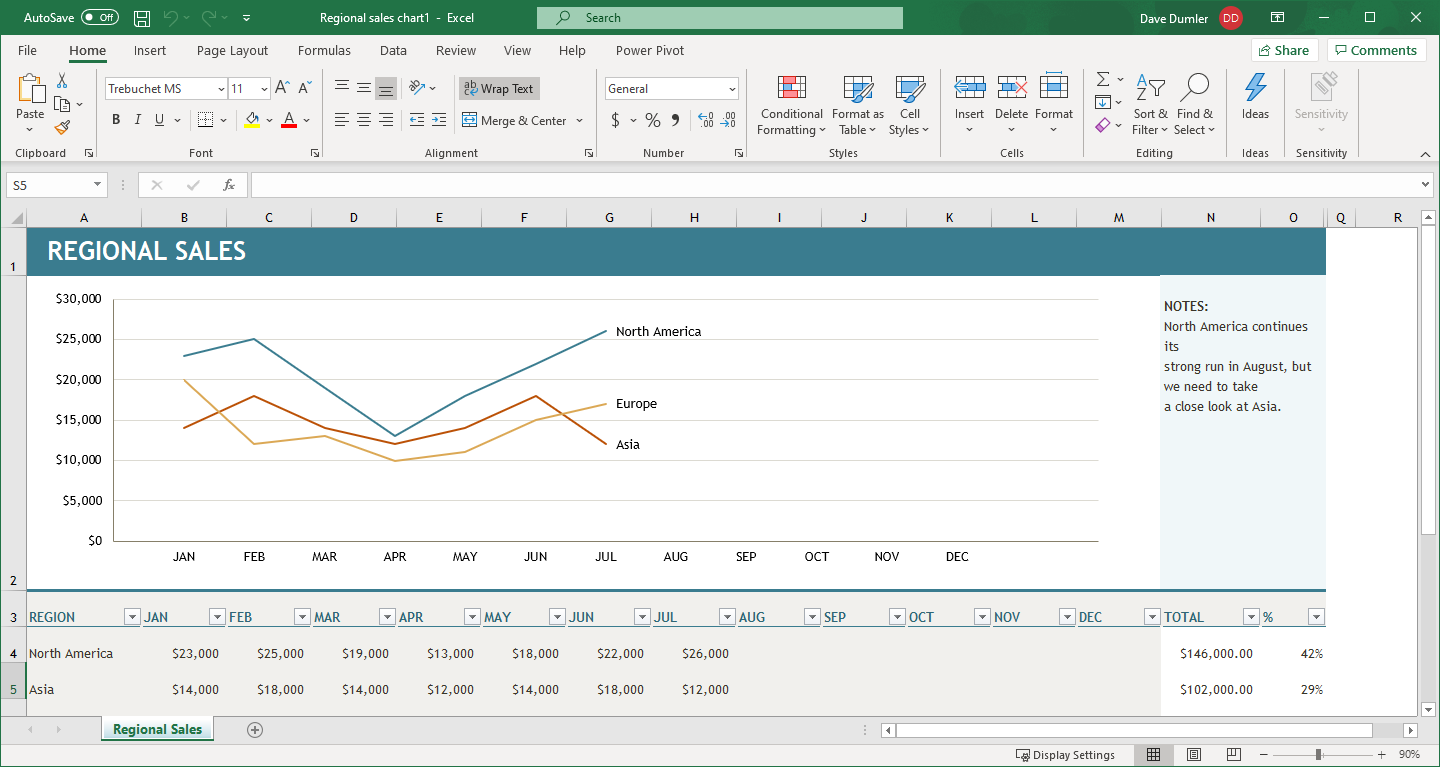 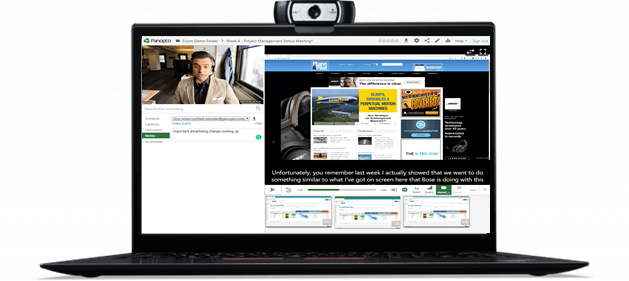 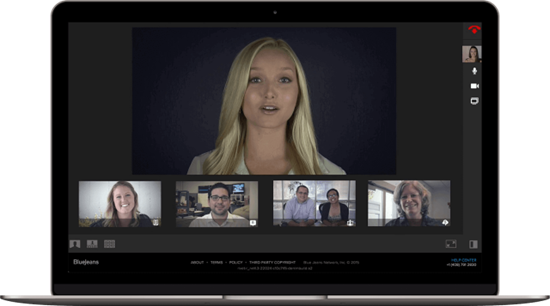 Most enterprises have strict guidelines around document and email management but lack the same type of security and privacy controls for cloud based real-time Communications platforms
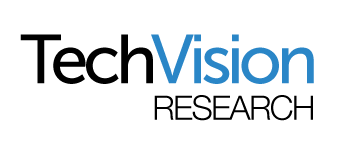 2
©️ TechVision Research Corp. 2021 - All Rights Reserved
Why UCaaS Security & Privacy Now?
There are over 50M meetings every business day in the U.S. alone
75% of these meetings (up from 25% 2 years ago) now occur using cloud-based video conferencing with greater adoption driven by convenience, lower costs, and Covid-19.  
40% of meetings are being recorded, up from 10% 2 years ago and storage of recordings can be local, cloud such as Box, or UCaaS
Transcription of meetings is becoming common including translation services which makes searching for content quick and easy
Regulations and best practices specific to UCaaS are new and evolving including data residency and retention within specific countries.  
Meeting content can be shared and does not have the controls or retention, redaction, and deletion that emails and documents have
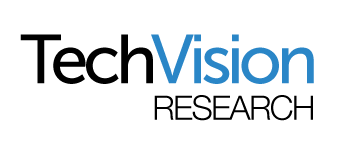 3
©️ TechVision Research Corp. 2021 - All Rights Reserved
How Much Of What You Are Sharing Is Worth?
Information that impacts earnings
Intellectual property
Sales leads
Contracts
Cost of buying and selling
HR info
Personal information
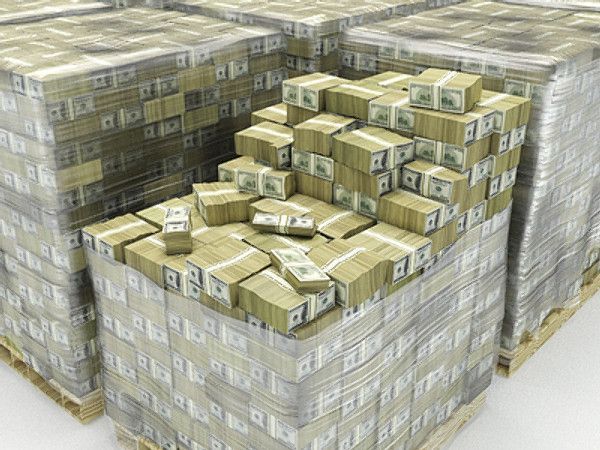 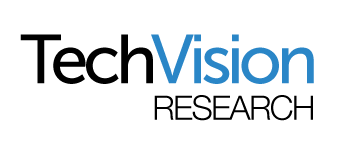 4
©️ TechVision Research Corp. 2021 - All Rights Reserved
UCaaS Security & Privacy Is Challenging
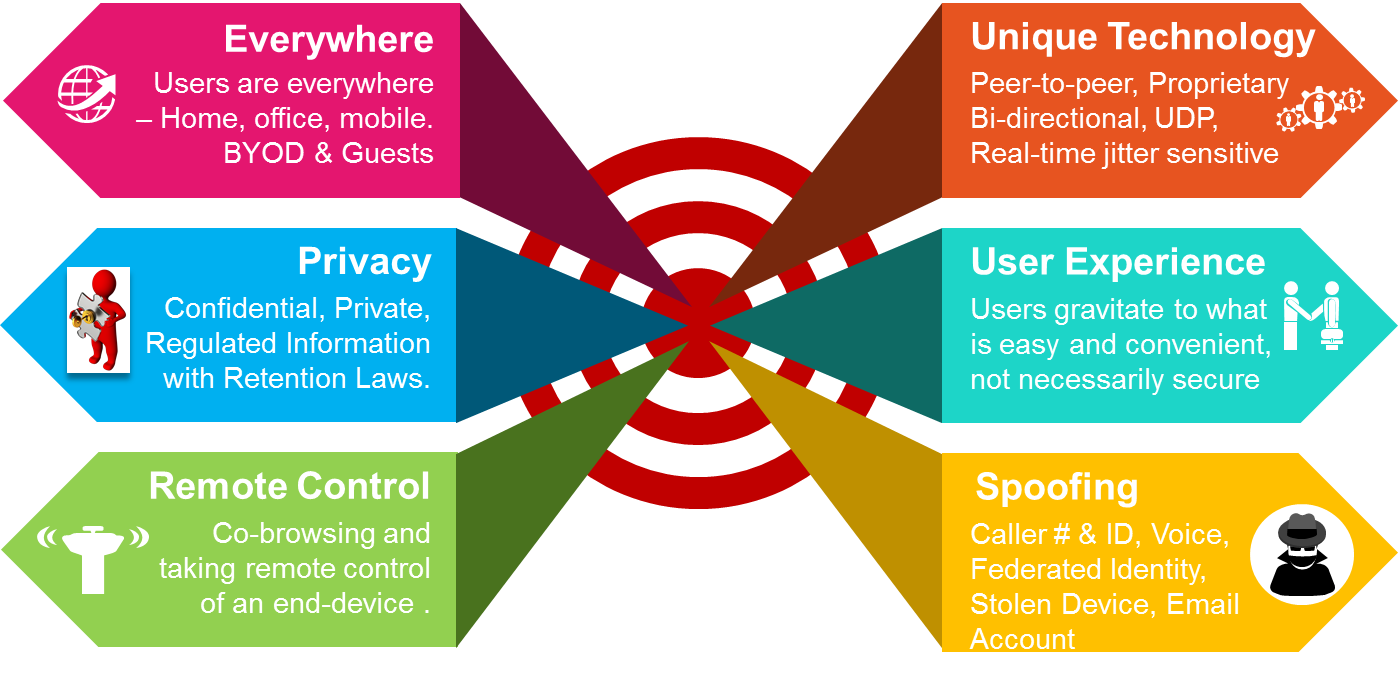 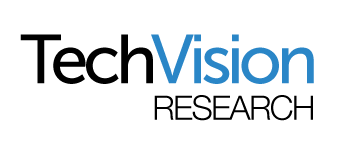 5
©️ TechVision Research Corp. 2021 - All Rights Reserved
Balancing Convenience, Security, & Privacy
Convenience
Any Device – Personal or Managed
Any Where – Home, Office, Road
Easy – Single button to join
Intuitive – Simple UX
Privacy
Regulations - 
Data Residency
Organizational Controls
User Controls
Security
IAM – MFA incl. Biometrics
Encrypted – End-to-End
Location – Geo-fencing
DLP - Data Classification
Integrated
Consistent across all platforms
Automated using ML & AI
SSO Authentication
Retention policies
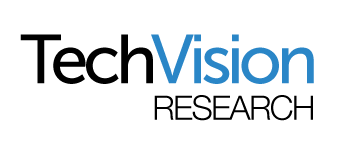 6
©️ TechVision Research Corp. 2021 - All Rights Reserved
Complex Global Cloud Legal Environment
Explicit Regulation
Effective Regulation
Corporate Policy
Regulations that explicitly define data protection and localization requirements such as FZ-152 (Russia), GR71 (Indonesia), GDPR, HIPPA, PCI-DSS, SOC2, ISO 27001
Governments exercising control over data and data flows
Access for law enforcement
Civil rights
Regulations that are in draft or opaque such as China’s Cybersecurity and PDPL 
Different rules in effect for multi-national corporations vs. local enterprise
Open to interpretation and not enough time for courts to issue rulings
Enterprises implementing corporate policies to protect or localize data
Address worker and/or trade union requirements
Proactive data privacy and data protection such as what Apple & Google do
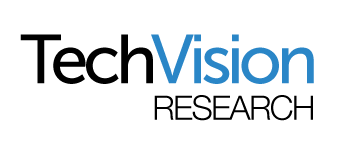 7
©️ TechVision Research Corp. 2021 - All Rights Reserved
Regulations Depend on Country & Data Type
Data Processing
Data Storage
Viewability
Processing must be performed within country for all data
Processing of de-identified data can be processed out of country
All data can be processed out of country if it is encrypted in transit and at rest
Only copy of data in country
24 hour copy of the data in a country
Integration with Key Management Service
All data can be store outside of country
Can only be viewed within the country’s borders
Can be view from outside the country
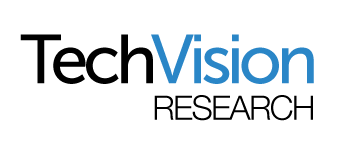 8
©️ TechVision Research Corp. 2021 - All Rights Reserved
Data Residency Models
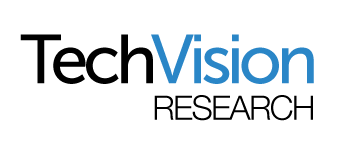 9
©️ TechVision Research Corp. 2021 - All Rights Reserved
UCaaS Solution Stack
Users
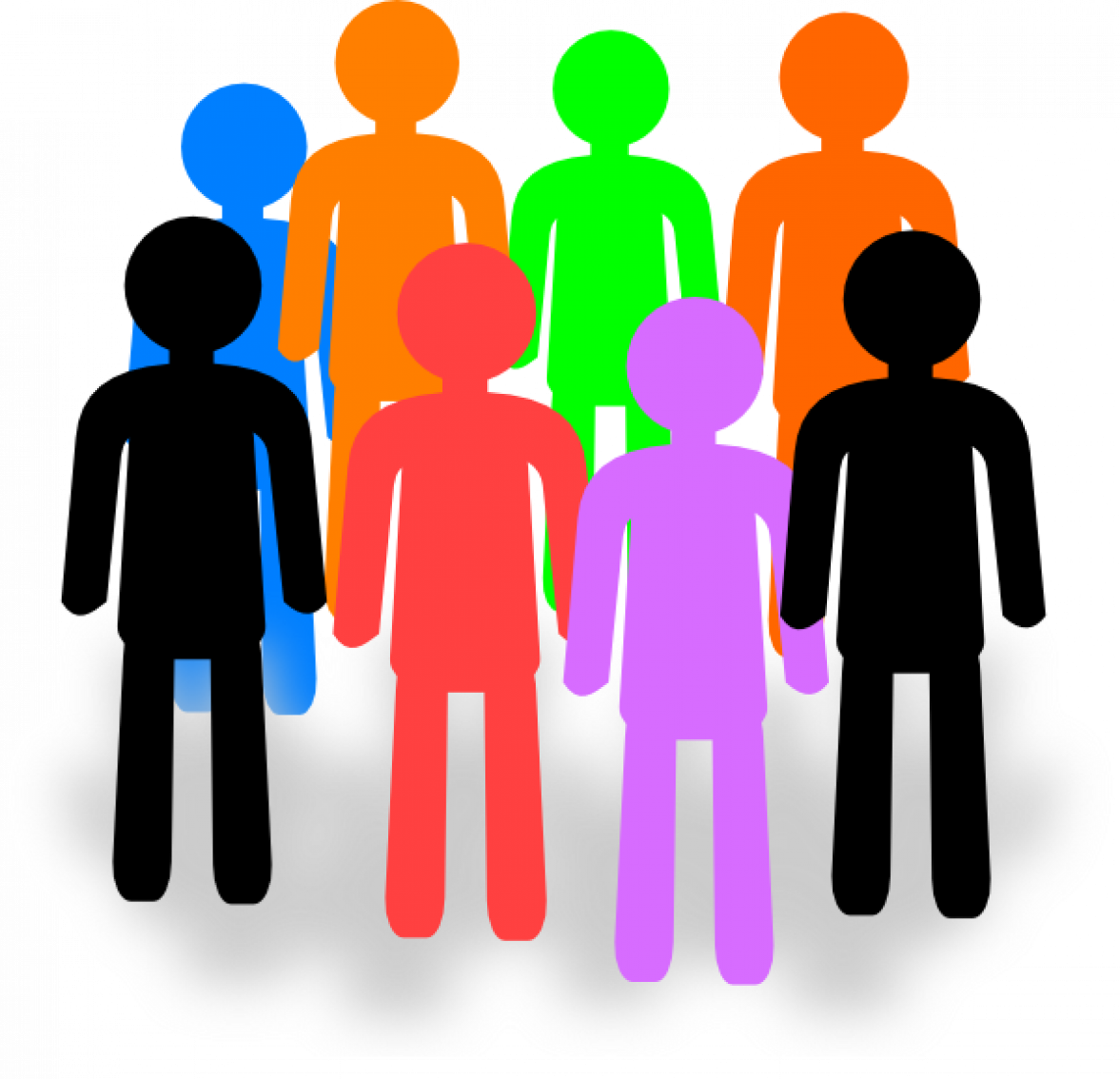 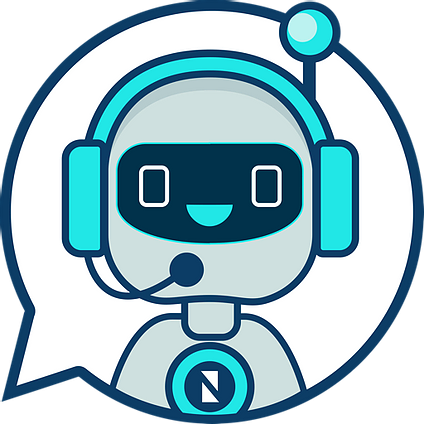 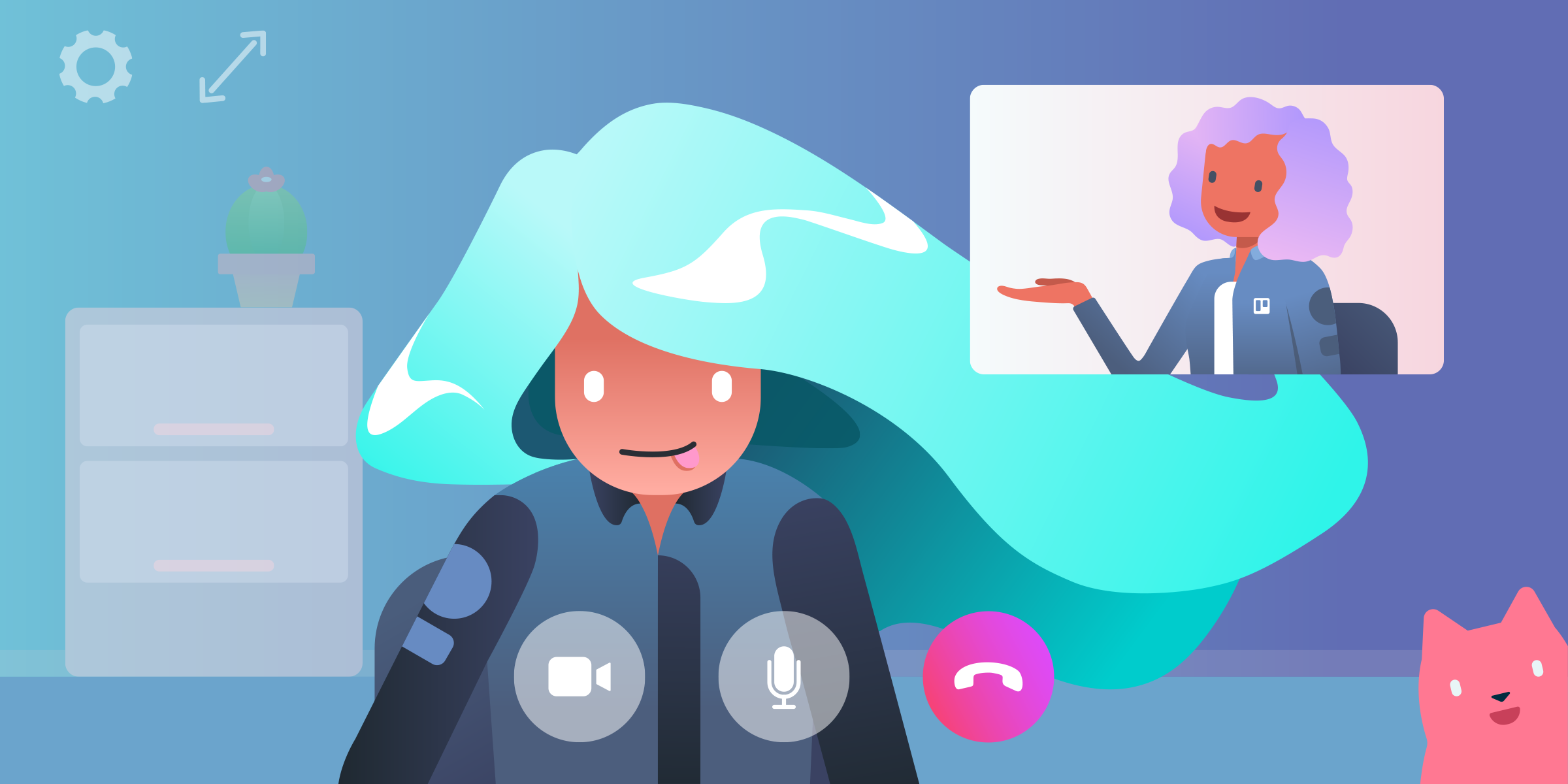 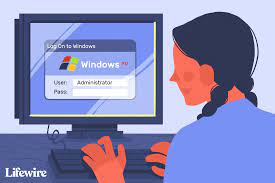 Bots
Participants
Administrator
Host
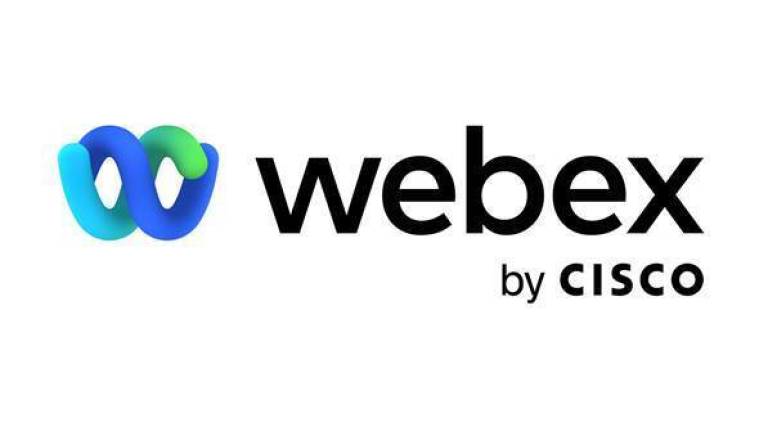 UCaaS Applications
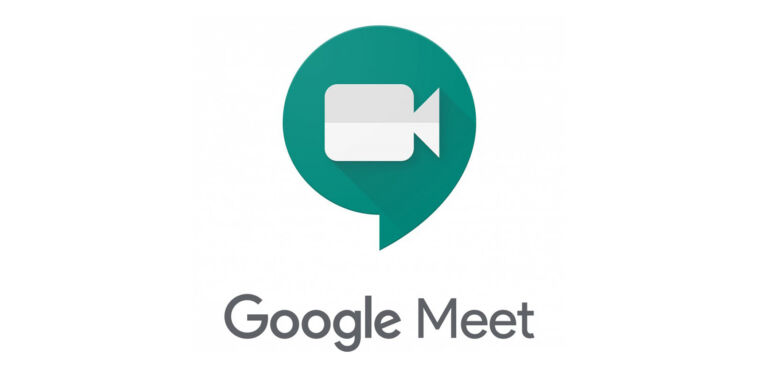 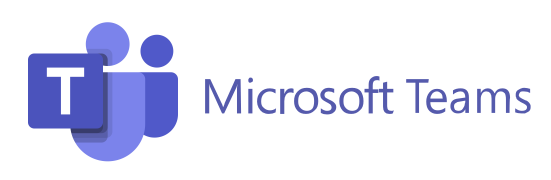 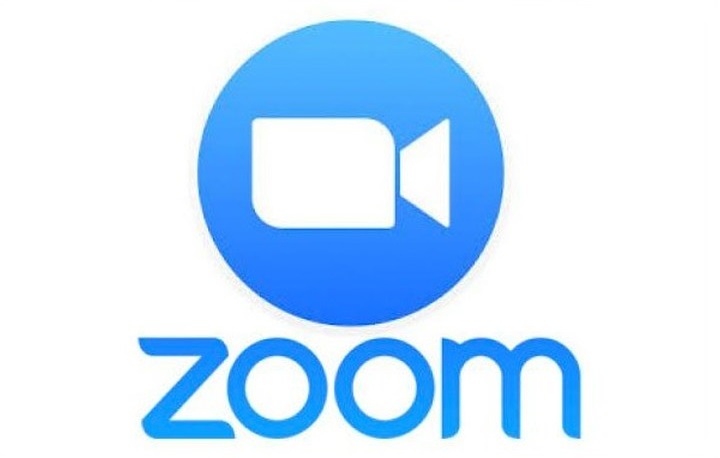 Communication Services
Email/ Calendar
Video
Voice
Chat
Translation
Web
Recording
API    Integration
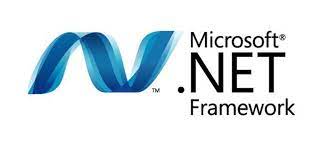 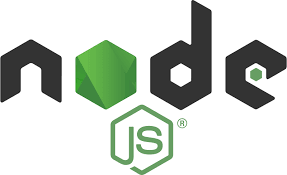 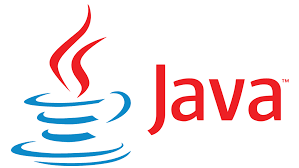 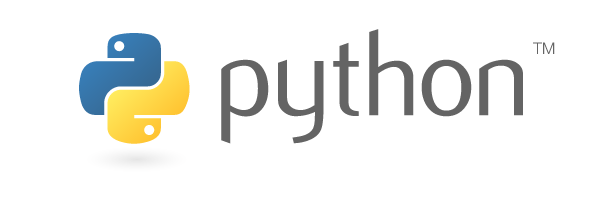 SDK
REST
SOAP
Data & Classification
Restricted
Internal-Only
Personal
Secret
Public
Confidential
Security
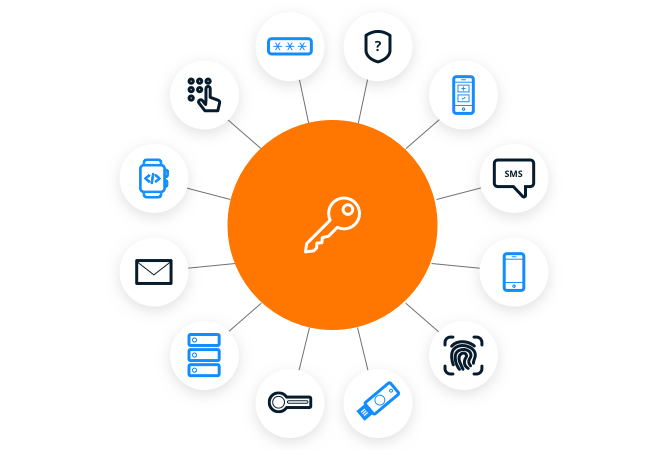 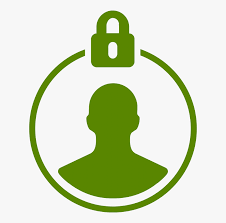 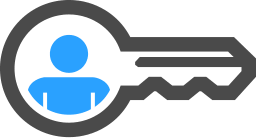 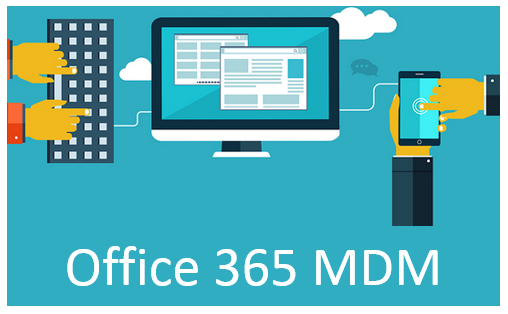 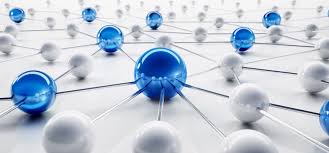 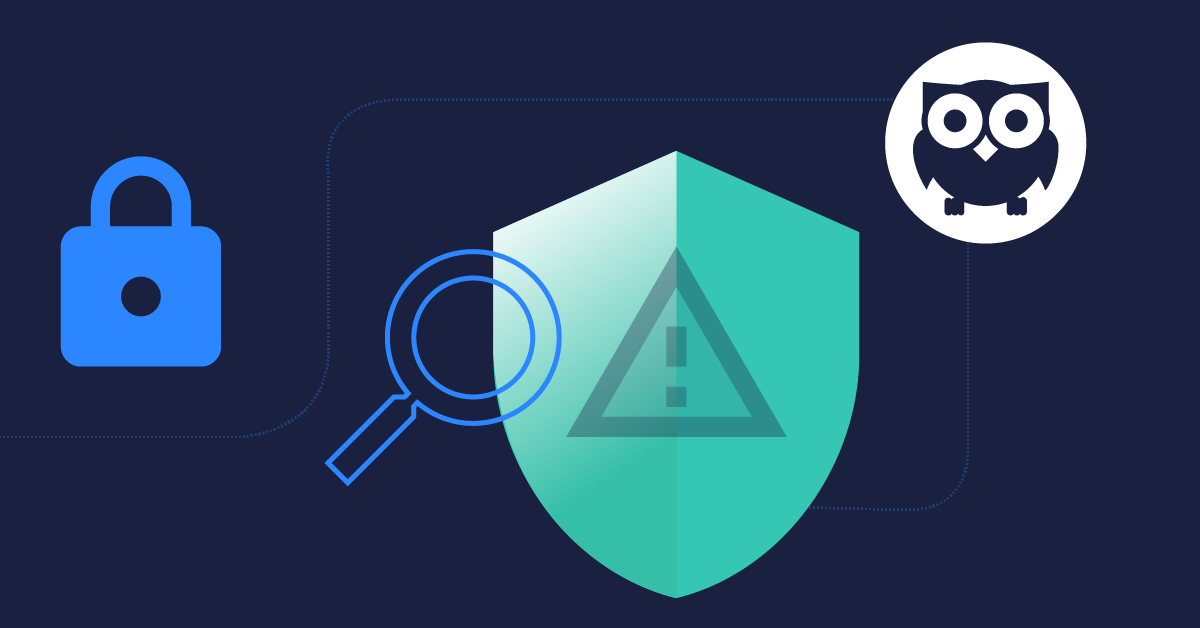 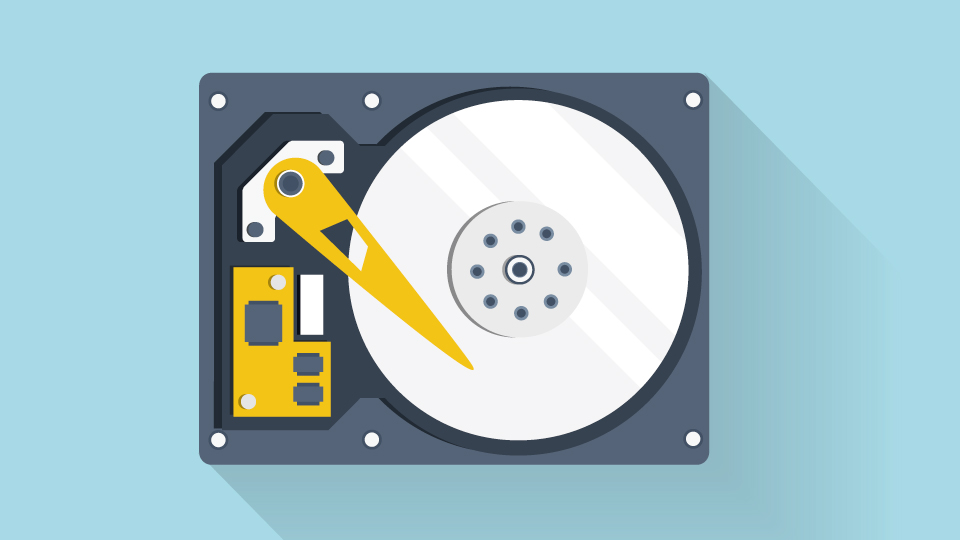 Zero Trust
MFA
SIEM
Encryption
MDM
Storage Vault
IAM
Infrastructure
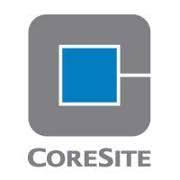 On-
Prem
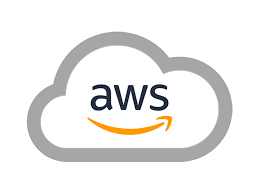 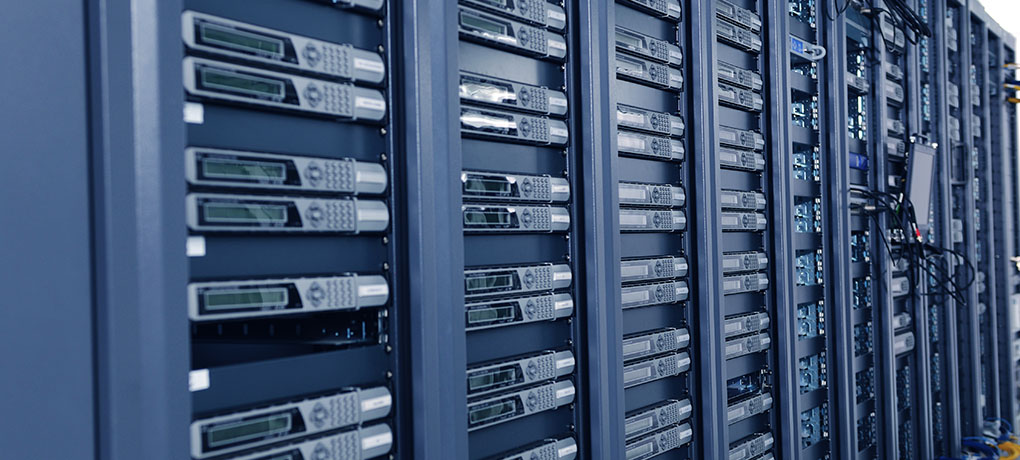 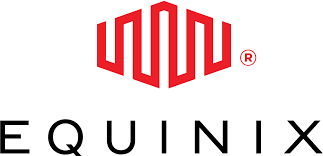 Co-Lo
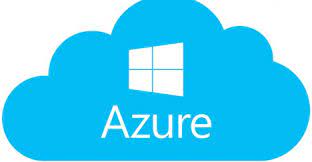 IaaS
10
©️ TechVision Research Corp. 2021 - All Rights Reserved
UCaaS Security & Privacy Use Cases
Protecting Intellectual Property: R&D team chats, files, and interactions are secured and controlled via strictly defined access rules including location such as R&D facility and manufacturing plant in foreign country
Ensuring Privileged Company Communications: CxO and Exec Management interactions regarding M&A deals, Investor relations, Sensitive HR comms, CxO status meeting
Providing Ultra-Secure Communications: In the event of a cyber-security breach or suspected attack, being able to communicate in a secure, out-of-band, trusted-circle or channel is critical so hackers cannot be part of your remediation actions
Securing Sensitive Customer Service Interactions: Some external customer and frontline communications need to be kept from going rogue under any circumstances due to potential brand and reputational damage implications
The Best Compliance: Manage GDPR cross-border PII data transfers without hassles, Comply with labor laws such as “right to be forgotten,” or “right to disconnect,” be able to offer CCPA protection to customers without skipping a beat, ability to provide compliance audits, HIPAA related communications, etc.
11
©️ TechVision Research Corp. 2021 - All Rights Reserved
Communications Security & Privacy Framework
Characteristics for each Security Tier
Data Storage
Vault VCM
Cloud  Box, UCaaS, Drive
On Device
12
©️ TechVision Research Corp. 2021 - All Rights Reserved
Understanding & Classifying User Data
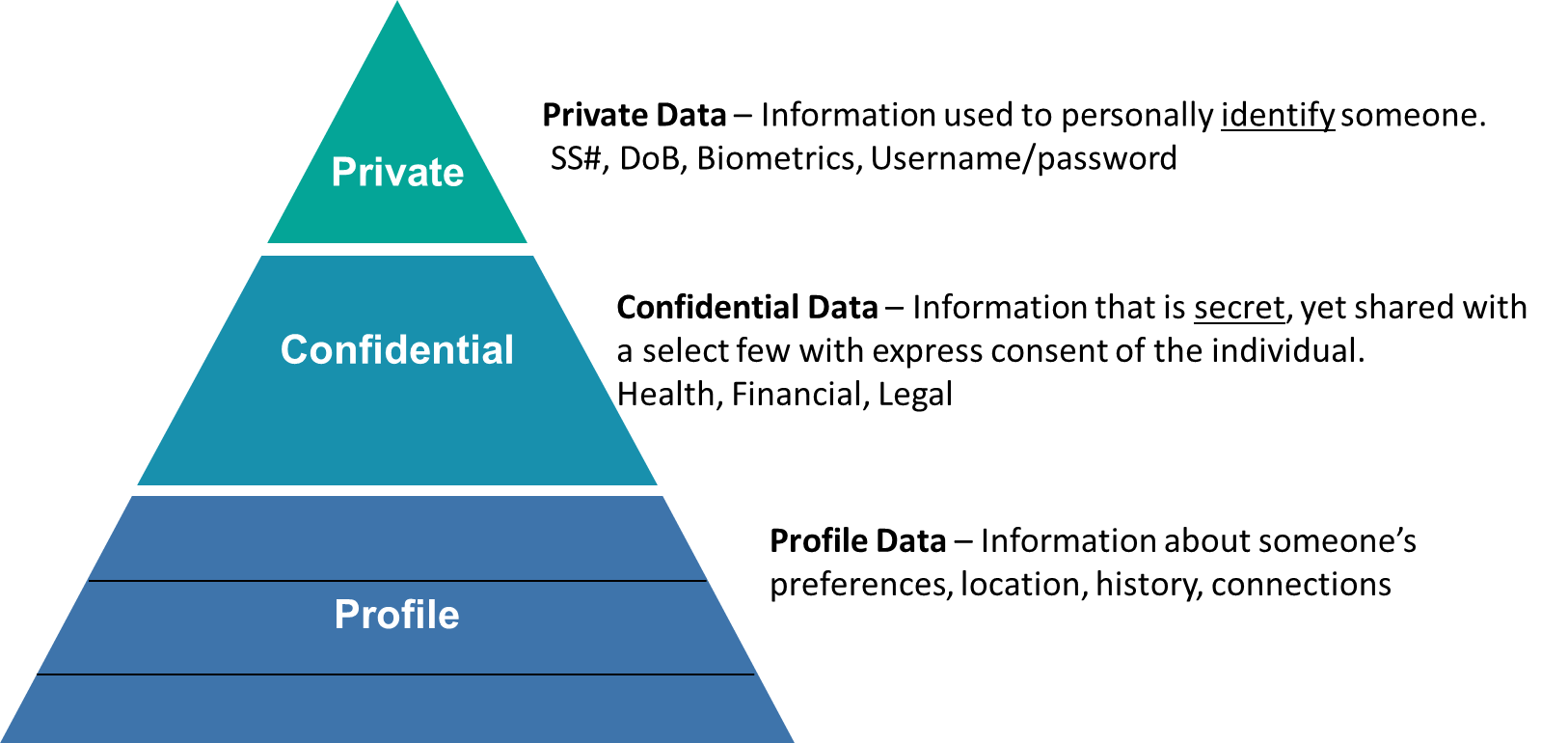 ©️ TechVision Research Corp. 2021 - All Rights Reserved
Good Questions We Do Not Have Answers To….. Yet!
How much security and privacy is enough? – is there an end game?

Which conversations/interactions are private and why? Recording, Transcriptions makes things discoverable – Emails and documents are discoverable, when will meetings be and will this force all meetings to be recorded?

How do we protect employees from themselves? How do we ensure compliance, DLP, inappropriate behavior and/or language is not used?
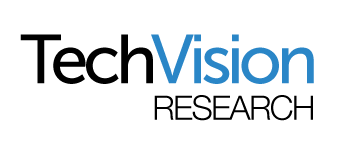 14
©️ TechVision Research Corp. 2021 - All Rights Reserved
Conclusions
More security and privacy is on its way as regulations and compliance is getting stricter and fines are going up

Many enterprises do not take communication security seriously even though many phishing and other attack vectors come through communications

New World, New Rules – Example - Enforcing company approved background for all video conferences
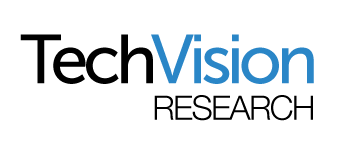 15
©️ TechVision Research Corp. 2021 - All Rights Reserved
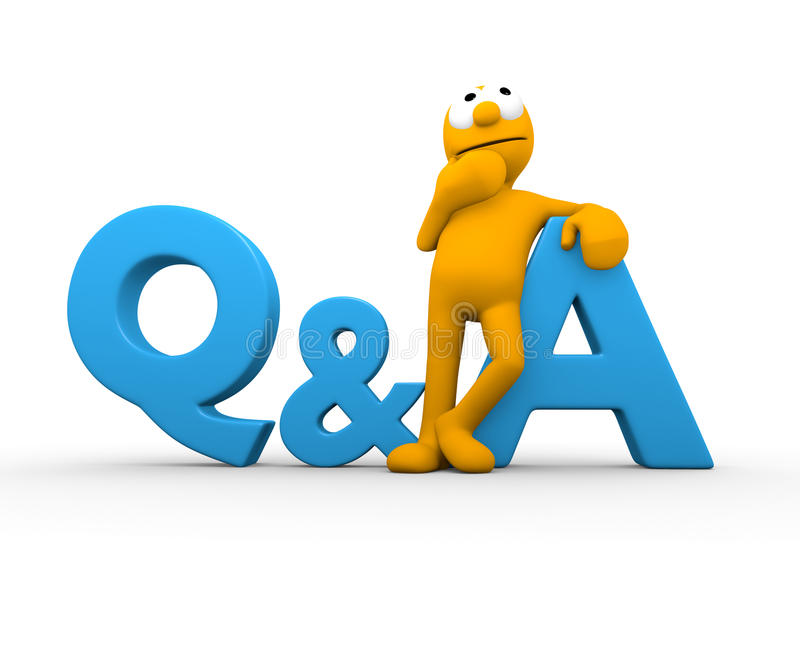